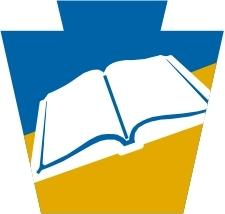 Specificity and the RTKL
Nathan Byerly, Deputy Director


https://openrecords.pa.gov
@OpenRecords
OpenRecords@pa.gov
(717) 346-9903
Disclaimers
This presentation is not legal advice and not binding authority
Definitive answers may not always exist – reasonable minds may differ 
Facts of each individual case are very important – context sensitive case by case basis
Parts of presentation will overlap and repeat

Goal
To give you some tips and discuss the legal factors and three-part test used by OOR and the courts in determining whether a request is sufficiently specific 
To give you the tools to apply the relevant test factors and reach a reasonable conclusion or draft a reasonable request that is specific
To give you additional resources
To highlight the importance of records management
Specificity
Use common sense
Be polite
Don’t unnecessarily complicate the process
General Observations
Section 703:  A written request should identify or describe the records sought with sufficient specificity to enable the agency to ascertain which records are being requested and shall include the name and address to which the agency should address its response
Purpose of specificity – Do you know what they are requesting – what records/information do they want
The central question in evaluating the adequacy of a request is whether the request “sufficiently informs an agency of the records requested.”
Purpose of Specificity
Burdensome (volume) does not equate to insufficiently specific – but may be a factor
How much work (burden) is it to the agency?  
Why is it that much work/burden?  
From the number of records requested?
From how the records are organized and maintained?
From another cause?
General Observations
Compliance with RTKL is a statutory responsibility/duty just like other responsibilities/duties
Education, safety, regulation, oversight, parks and recreation services, police and fire departments, housing services, emergency medical services, municipal courts, transportation services (including public transportation), and public works (streets, sewers, snow removal, signage, and so forth)
A request may be sufficiently specific even though it requests broad categories of records
Generally, the bigger the agency, the greater need for specificity
General Observations
Use of the word “all” does not render automatically insufficiently specific
“but not limited to” and “any and all” – do raise specificity questions
A request can be partially specific
Records can be given without waving the lack of specificity argument
Example: Any and all records, files, or manual(s), communication(s) of any kind…[related to vehicle stops]."
Manual(s) is only part that is specific 
Pa. State Police v. Office of Open Records, 995 A.2d 515, 516 (Pa. Commw. Ct. 2010)
General Observations
Three-part factoring test
Dept. of Education v. Pitt. Post Gazette, 119 A.3d 1121 (Pa.Cmwlth.  2015)
Request: all of the emails of the Acting Secretary of Education as they pertain to the performance of her duties as Acting Secretary since she was appointed on Aug. 23, 2013 to date (Aug. 5, 2014)
Subject matter
Must identify the transaction or activity of the agency for which the record is sought
Should provide a context to narrow the search
Scope of documents
Must identify a discrete group of documents either by type or recipient
Timeframe for which records sought (most fluid of 3)
Should identify a finite period of time
Not a bright line test requiring that all elements be present – flexibility
The three factors together considered to together should reveal a clearly defined universe of docs
The Three-Part Test
Describes a transaction, incident, activity, event, topic, action or other agency business that is contained in, discussed in, or relates to the records requested
An open-ended request that gives an agency little guidance regarding what to look for may be so burdensome that it will be considered overly broad
Specificity must be construed in the request’s context rather than envisioning everything that the request might conceivably encompass
There are no judgments to be made as to whether the documents are 'related' to the request
Subject Matter
The request should explain the specific type or kind of records you are requesting. (e.g., e-mails, reports, formal decisions, video footage, etc.)
The request should seek records by naming   the recipient(s) and/or sender(s). (where   possible)
Scope
The request should identify a finite period of time.
If that finite period of time is lengthy, does the rest of the request allow the agency to identify the specific records/information you are requesting? 
If there is no timeframe, does the rest of the request give enough detail to allow the agency to identify the specific records/information you are requesting?
How much time is too broad?  Depends on the facts.
Baxter does not stand for the proposition that a RTKL request that is limited to a short timeframe is always, by itself, sufficiently specific.  Keystone Nursing & Rehab. of Reading, LLC v. Simmons-Ritchie (Pa. Cmwlth., Nos. 1631, 1692, and 1696 C.D. 2018, filed January 3, 2020), appeal denied, (Pa., No. 167 MAL 2020, filed September 16, 2021), slip op. at 40.
Timeframe
Keywords usually add more confusion than clarity
OOR encourages Requesters not to use them
The fact that a request uses keywords in place of a subject matter is not necessarily fatal to the request, but broad keywords alone do not provide a sufficient limiting context. See Montgomery County v. Iverson, 50 A.3d 281, 284 (Pa. Commw. Ct. 2012) ("incredibly broad" search terms do not provide a limiting subject matter)
The OOR has found keyword lists specific where they relate to well-known matters of agency business and the request identifies senders and recipients. 
The OOR has previously found that a request for a keyword search where the keywords do not reasonably involve some business of an agency, over the course of nineteen months, was insufficiently specific.
Specificity: Keywords
Agency – do you know how to correctly and accurately run searches?
Outlook
Excel
PDF
Online emails
Text messages
Word
Windows
Cloud
Requester – consider giving actual searches or search phrases – discuss with agency best terms
Technology and Keyword Searches
Case Law: Specificity
Case Law: Specificity
Case Law: Specificity
Case Law: Specificity
Case Law: Specificity
Case Law: Specificity and Context
Case Law: Specificity
Case Law: Specificity and Keywords
Case Law: Specificity
Case Law: Specificity
Requester 
Don’t go on a fishing expedition – use a fishing pole not a net
Limit subject matter in a meaningful way
Be realistic in what you request 
I want all records or any records related to everything the agency does.
I want records that show agency violated the law  
Be willing to work with agency
Is it better to file a second more specific request
Don’t make discovery requests
Tips for Requesters
Agency 
Avoid using specificity as a license to deny
Avoid Wordsmithing
When interpreting a RTKL request, agencies should rely on the common meaning of words and phrases, as the RTKL is remedial legislation that must be interpreted to maximize access. 
Example:  The terms “…presentations and attachments” are “undefined” and “ambiguous.”  OOR: Given the widely understood meaning of presentation and attachment = specific 
Avoid exaggerating size of request to claim overburdensome
A chain of 25 emails with 25 different people copied is not 625 emails – it is 25 emails
Tips for Agencies
The Commonwealth Court has developed a multi-factor test to help determine whether a request is sufficiently specific.  The request must have at least two of these and should have all three: a subject matter, scope, and timeframe.  Every request is reviewed on a case-by-case basis.  The following does not constitute legal advice or binding policy and is only intended to provide helpful questions to assist in drafting a request.

Wording and approaches to avoid:
Avoid using problematic phrases like:	- including but not limited to	- any and all
Avoid using overly long timeframes:e.g. “All records, files, and emails from 2021-2022”
Avoid using just a list of keywords
Specificity Worksheet
The request should have a subject matter
Does the request describe a transaction, incident, activity, event, topic, action or other agency business that is contained or discussed in the records you are requesting?
Does the request explain how that transaction, incident, activity, event, topic, action or agency business relates to the records/information you are trying to request?
Does the request seek a clearly defined universe (group) of documents? 

The request should have a proper scope
Does the request explain the specific type or kind of records you are requesting? (e.g., e-mails, reports, formal decisions, video footage, etc.)
Does the request seek records by naming the recipient(s) and/or sender(s)?
Specificity Worksheet
The request should have a timeframe
Does the request identify a finite period of time?
If that finite period of time is lengthy, does the rest of the request allow the agency to identify the specific records/information you are requesting? 
If there is no timeframe, does the rest of the request give enough detail to allow the agency to identify the specific records/information you are requesting?

Additional note: 
Answer any clarifying questions the agency may have about the request.
Specificity Worksheet
OOR Docket Search – find an OOR appeal like yours
https://www.openrecords.pa.gov/Appeals/DocketSearch.cfm
Case Law – many court cases listed here
https://www.openrecords.pa.gov/Documents/RTKL/RTKL_Case_Index.pdf
Webinar Trainings
https://www.openrecords.pa.gov/RTKL/TrainingPresentations.cfm
https://www.openrecords.pa.gov/RTKL/TrainingVideos.cfm#web
OOR FAQs
https://www.openrecords.pa.gov/RTKL/About.cfm
How to file a request
https://www.openrecords.pa.gov/RTKL/HowToFile.cfm
How to file an appeal
https://www.openrecords.pa.gov/Appeals/HowToFile.cfm
Additional Resources